Photosynthesis phenomenon
Why do fall leaves fall?
Once a year phenomenon!
https://binged.it/2NBZJQB

Why does this happen?  Why do leaves change color and fall off the tree?  
Discuss with your table group.
What do all cells need?  ENERGY!!
How do animal cells get energy?
How do plant cells get energy?
What is the source of energy for the plant?
SUNLIGHT
What else do plants need to survive?
WATER
What do we know about plants and Carbon Dioxide? Oxygen?
This Photo by Unknown Author is licensed under CC BY-SA
This Photo by Unknown Author is licensed under CC BY-SA
What do plants produce?
Hint… there is an input and an output…
How does the amount of sun and water effect the leaves on the tree? Why do leaves change color in the fall?
https://www.youtube.com/watch?v=Xk4-6II8l5Q&feature=youtu.be
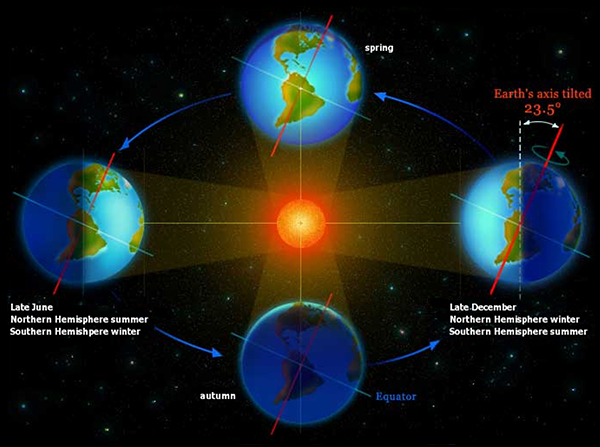 Write an equation for photosynthesis using any of the variables we discussed:
What plants produce:
What plants need:
Energy
Growth
Fruit
Vegetables
Nutrients
Oxygen
Sunlight
Water
Carbon Dioxide
Dirt
Nutrients
Roots
Warmth
Chlorophyll
Chloroplasts
https://youtu.be/qYv3tbyquWk
Let’s get ready to explore the amazing everyday phenomenon of photosynthesis!
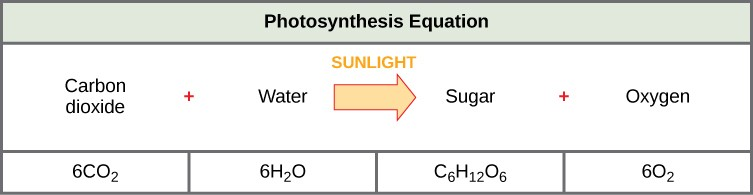 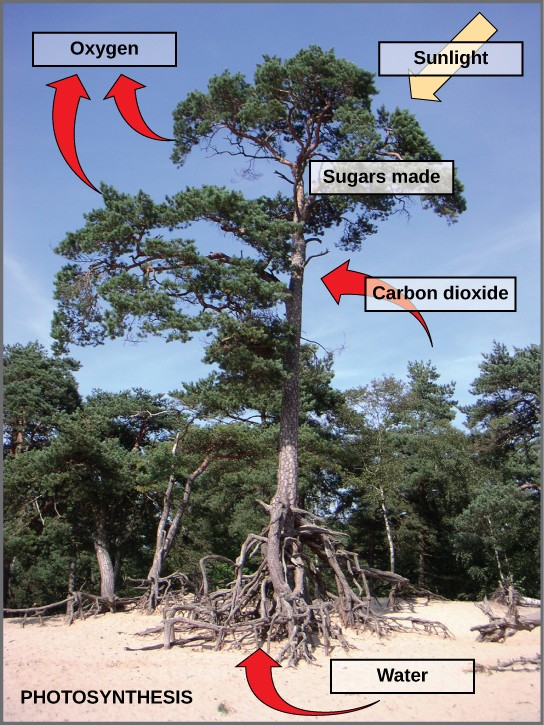